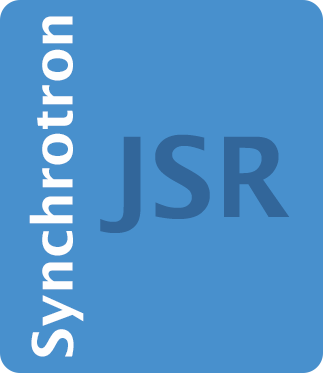 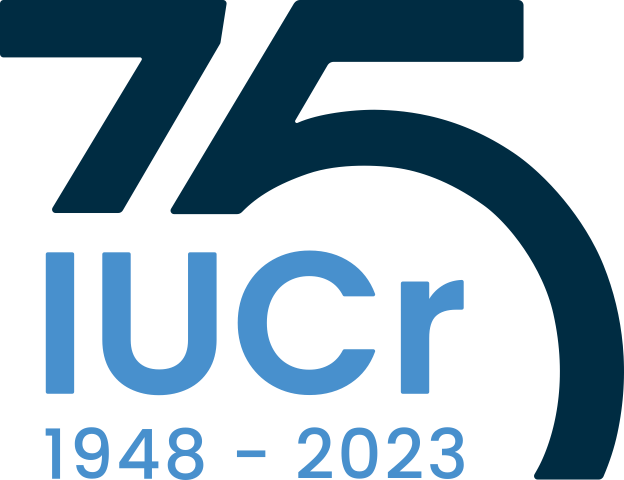 journals.iucr.org/s/       @JSynchrotronRad
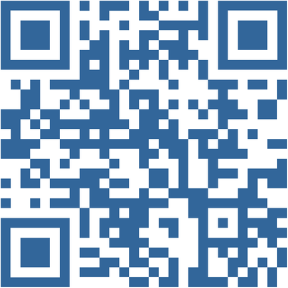 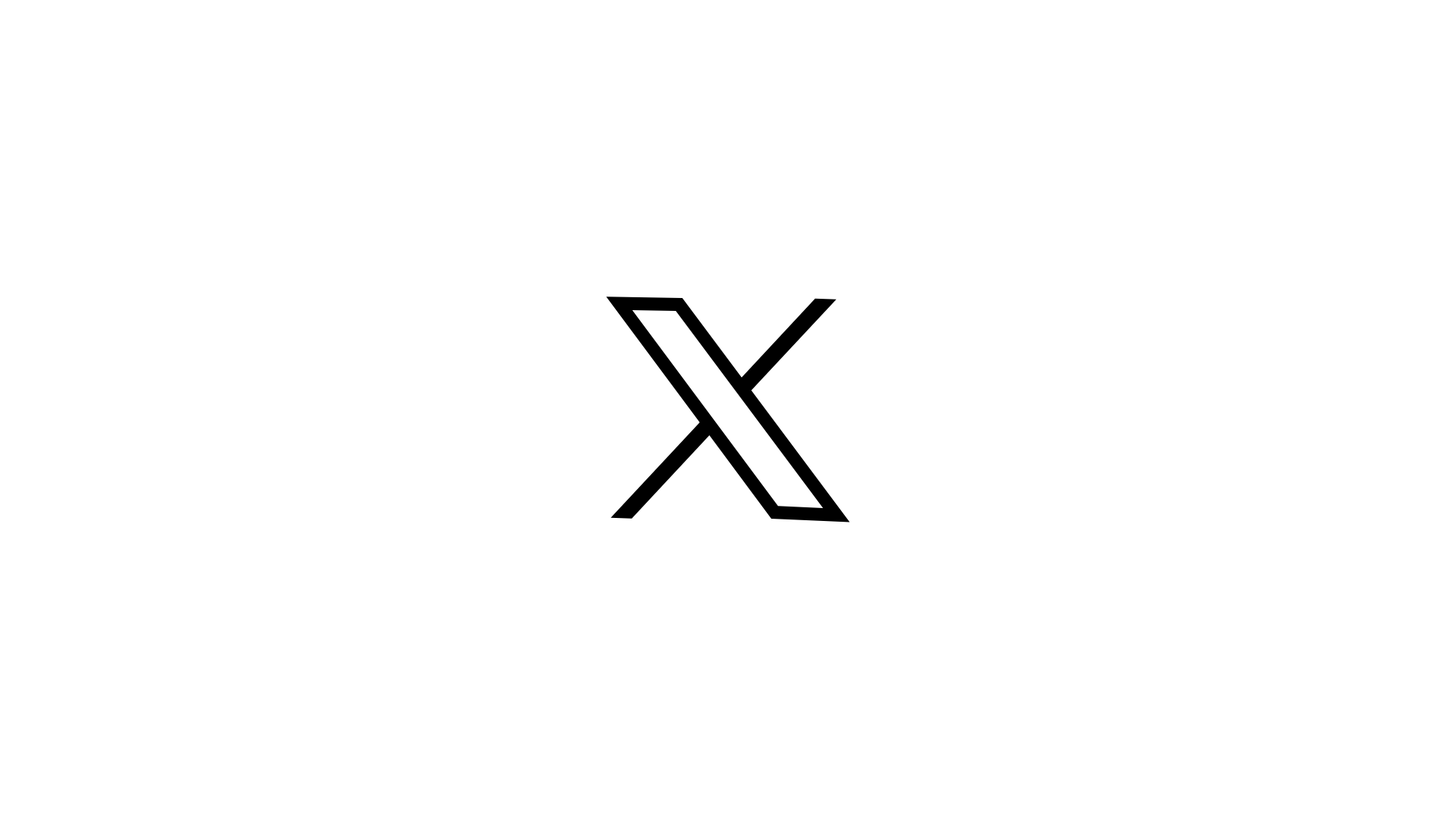 Journal of Synchrotron Radiation
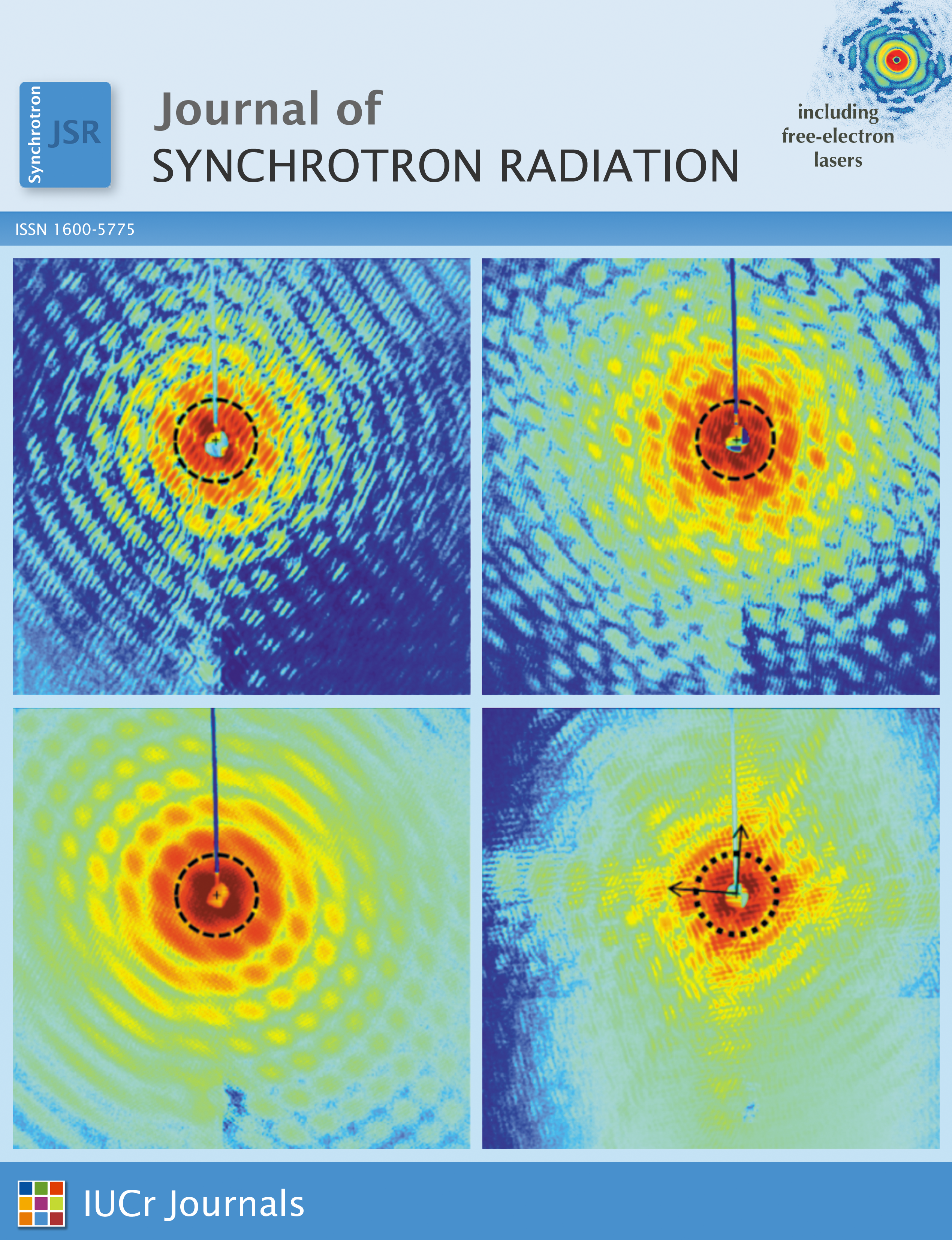 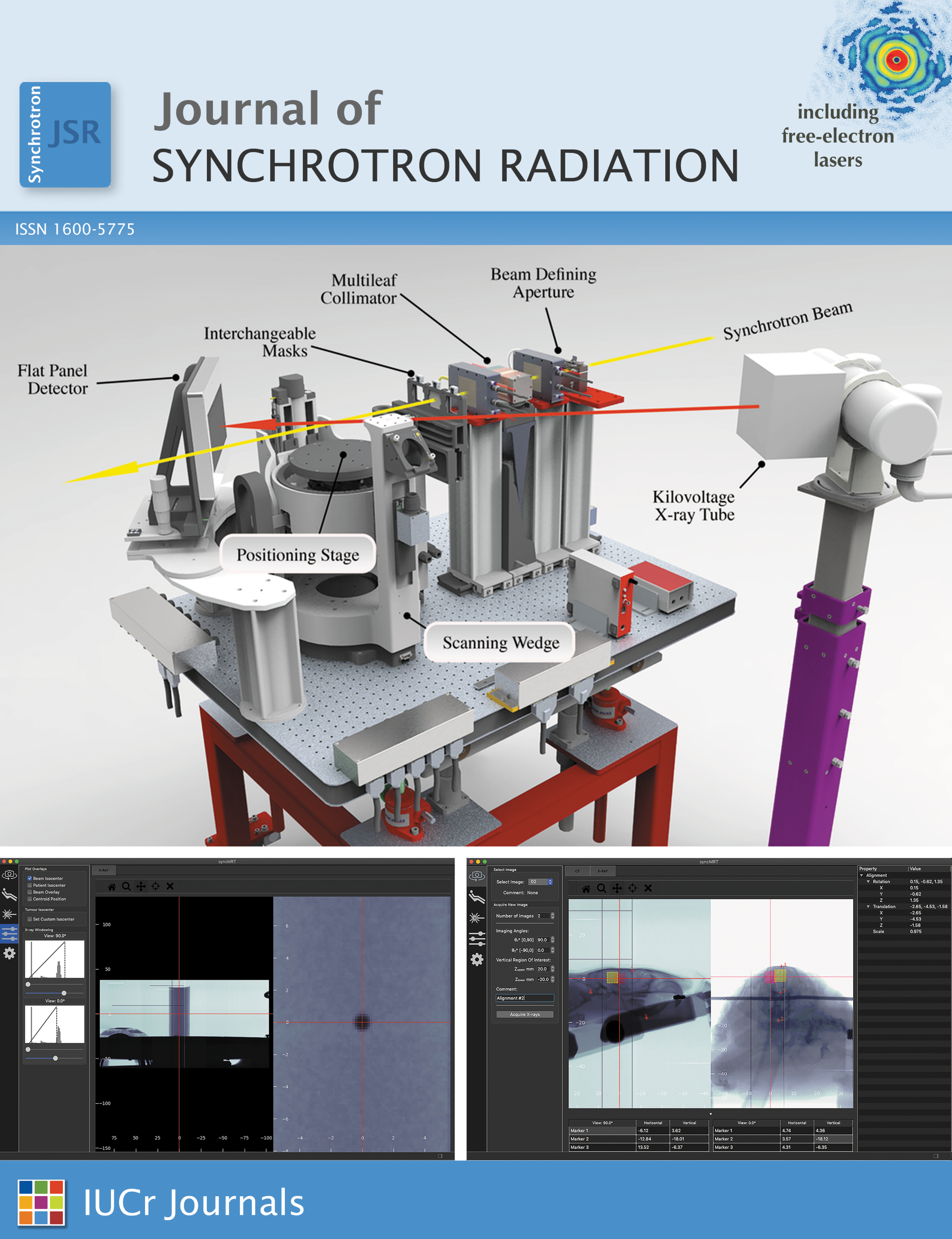 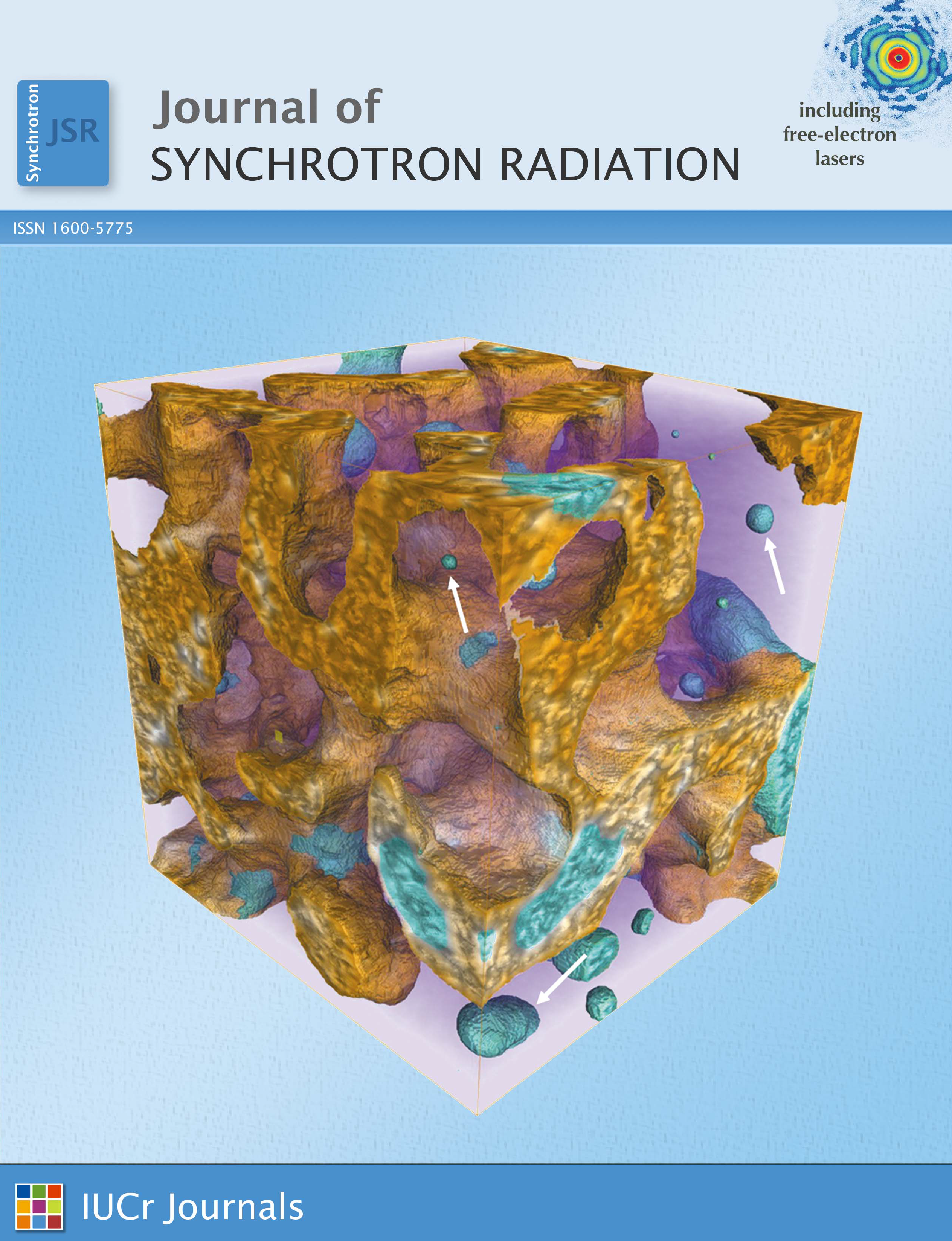